2018 design awards
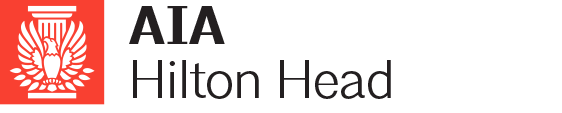 SUBMISSION NO. 18-xxx
IMAGE TITLE
2